Закрепление знаний дошкольниками правил пожарной безопасности в ходе творческих игр.
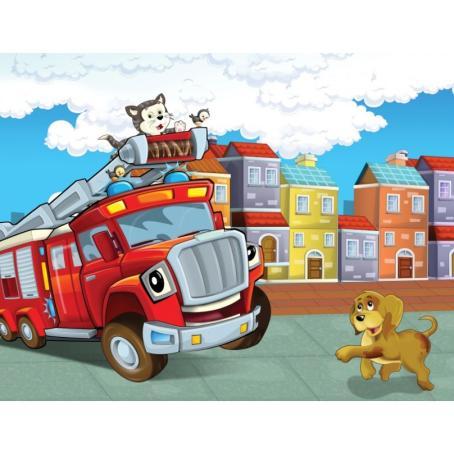 Потребность обучения детей правилам пожарной безопасности подтверждает статистика пожаров из-за шалости детей с огнем.
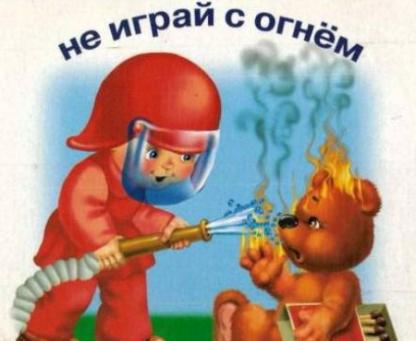 Задача родителей и дошкольного учреждения — не только всячески оберегать ребёнка от возможных опасностей, но и создавать у него представление об экстремальных ситуациях, навыки правильного поведения в них, учить самостоятельно соблюдать меры предосторожности.
Противопожарная безопасность – одна из обязательных составляющих среды, в которой растёт и воспитывается ребёнок.
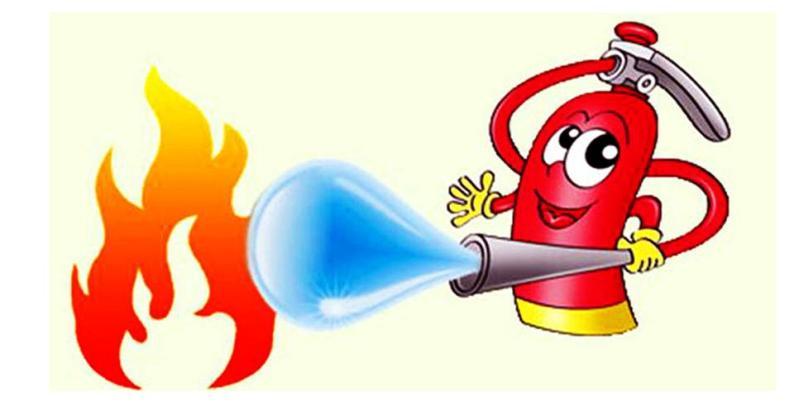 Игра – это искра, зажигающая огонек пытливости и   любознательности».
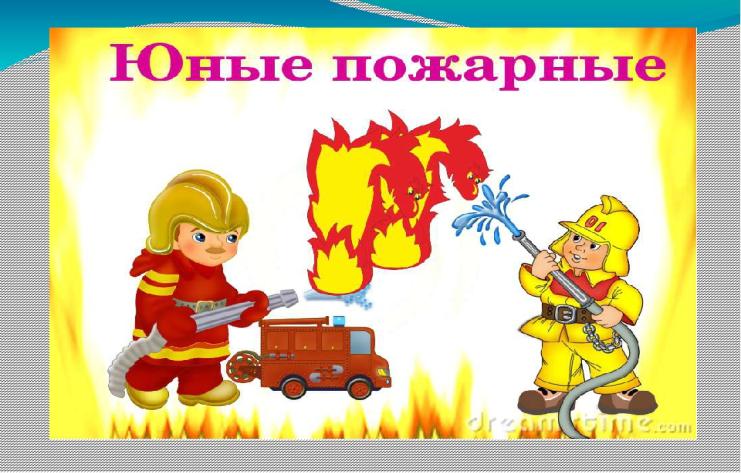 Игра – лучший способ научить детей безопасному поведению с огнем.
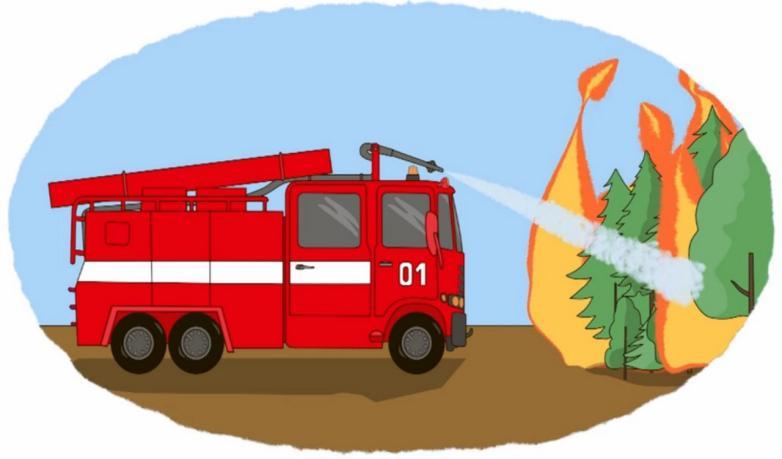 Предметно – развивающая среда.
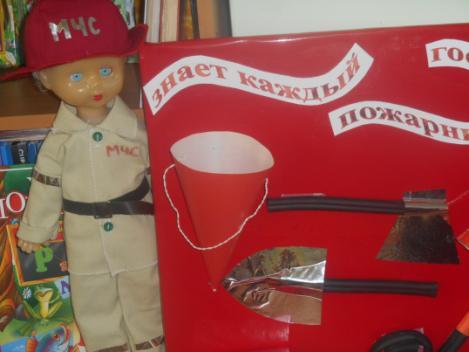 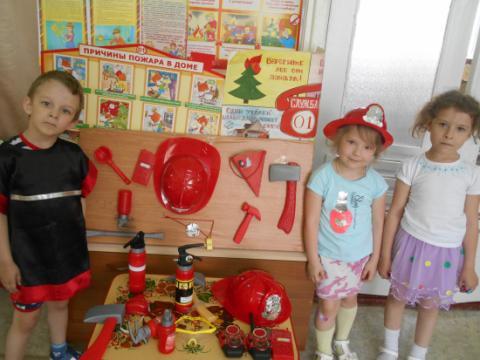 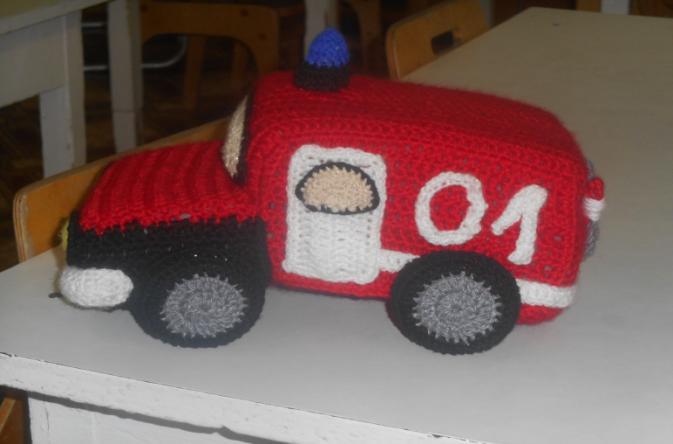 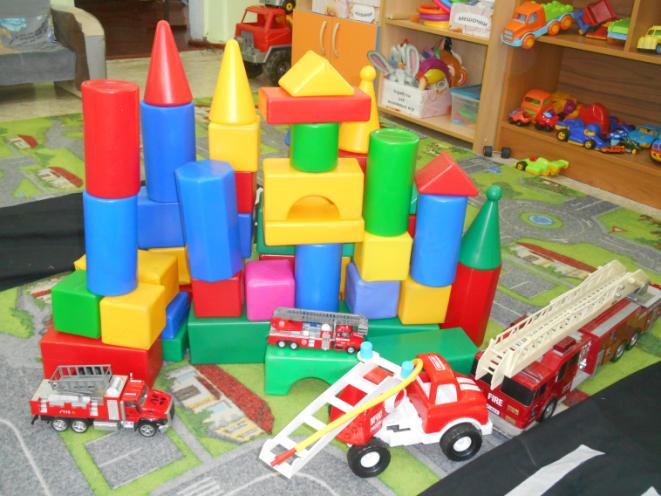 Сюжетно -  ролевые  игры.
При помощи сюжетно – ролевых игр проще научить детей правильно действовать в чрезвычайной ситуации, закрепить знания правильного поведения при пожаре, привить навыки осторожного обращения с огнем.
«Мы – пожарные».
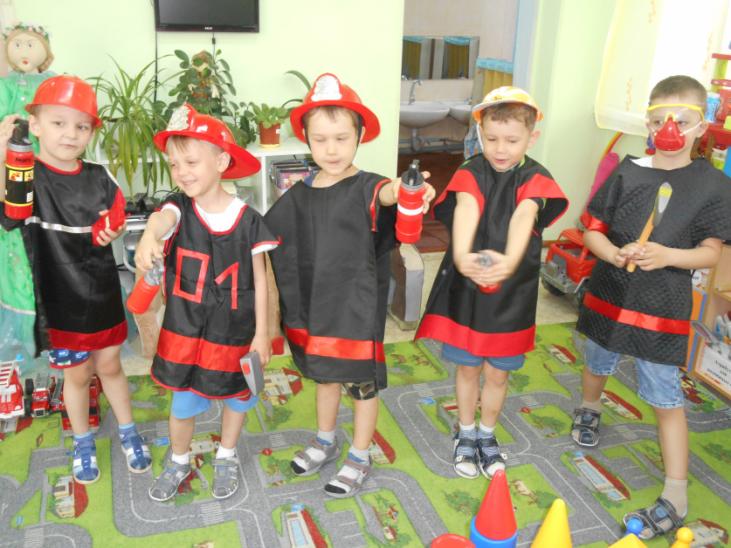 «Юные спасатели»
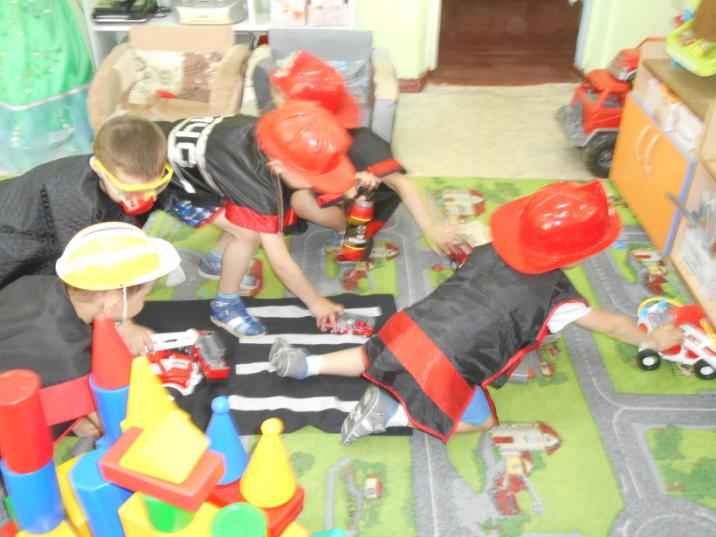 «Пожар в здании»
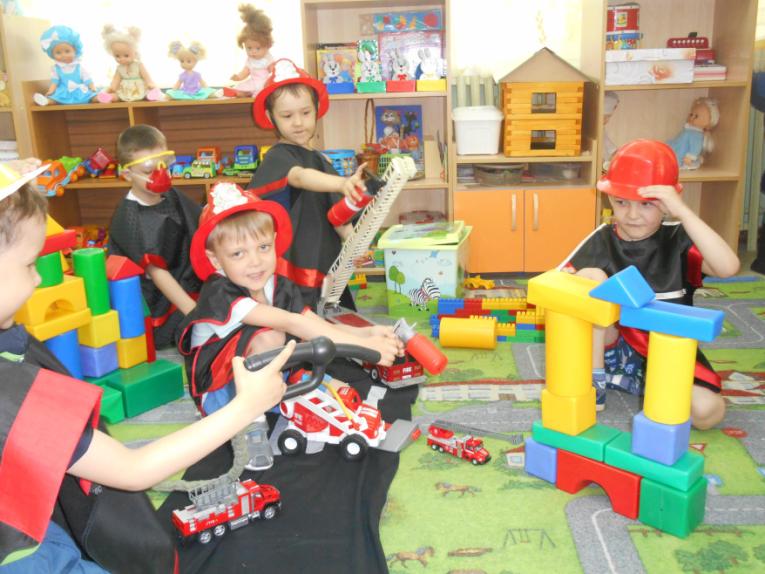 «Пожарная диспетчерская служба»
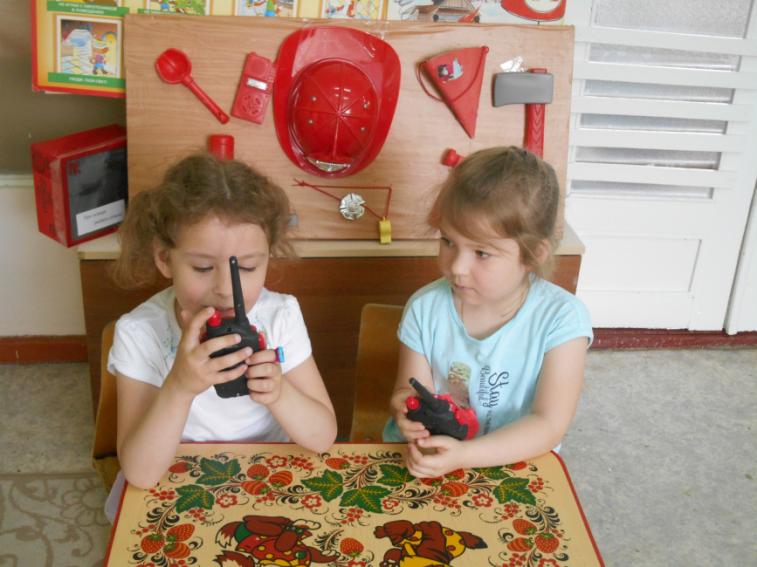 «Спасение пострадавших»
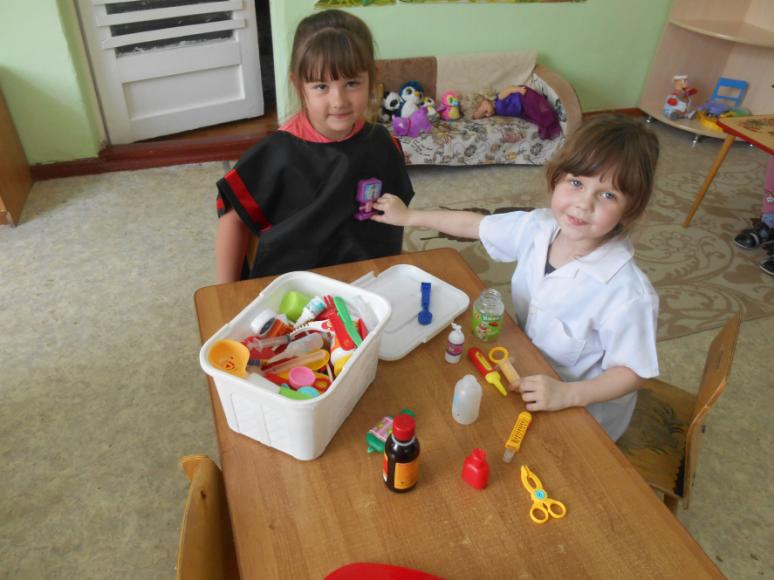 Игры с инспектором пожарной службы
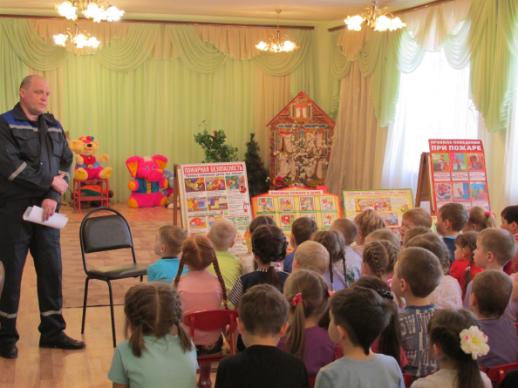 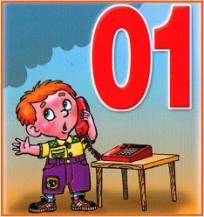 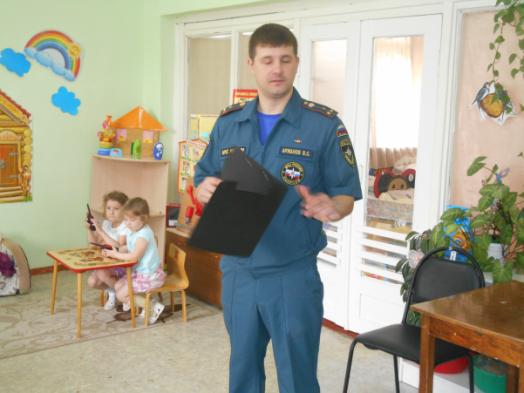 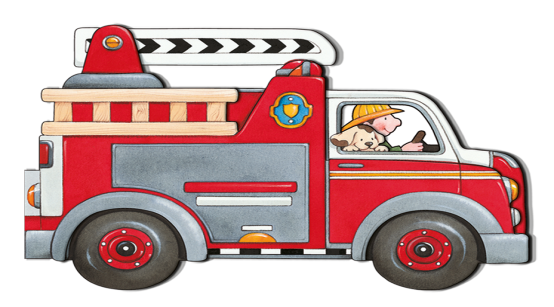 Театр –               это волшебный край,                         в     котором     ребенок  радуется, играя,        а в игре он познает мир.
Театрализованные игры
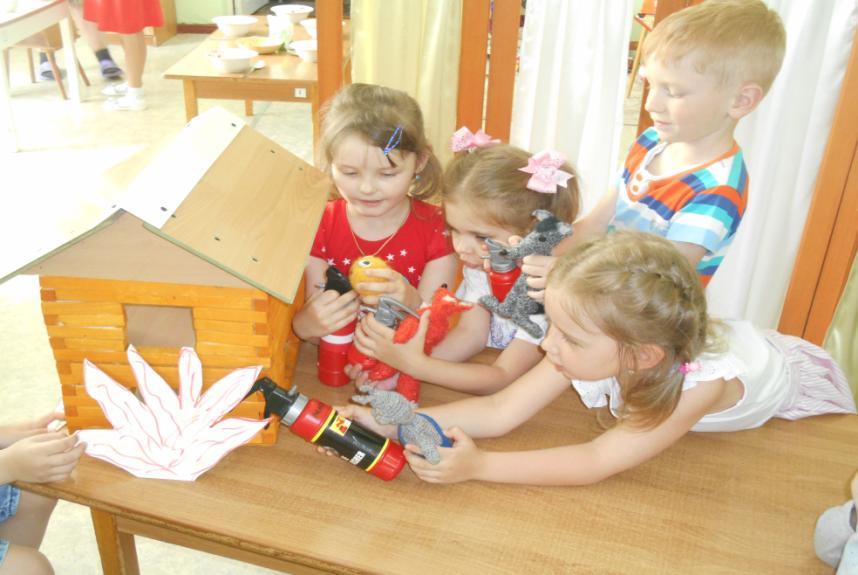 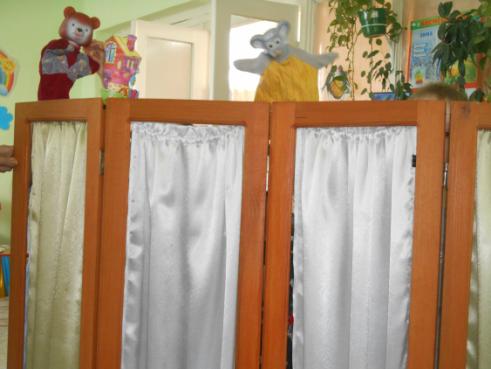 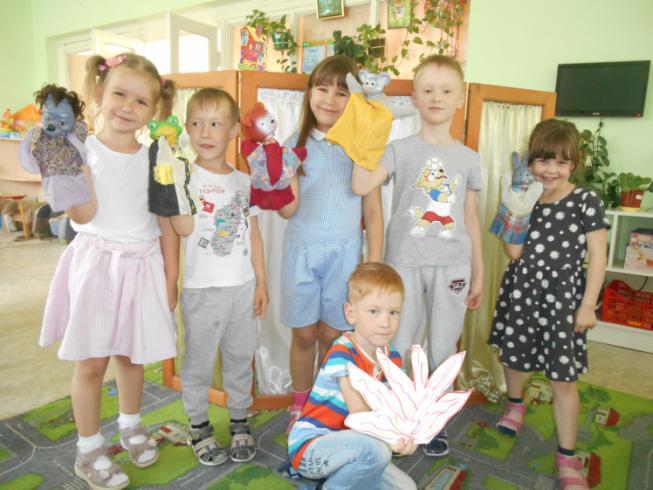 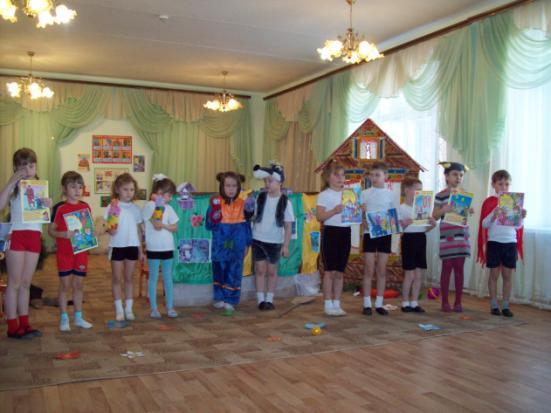 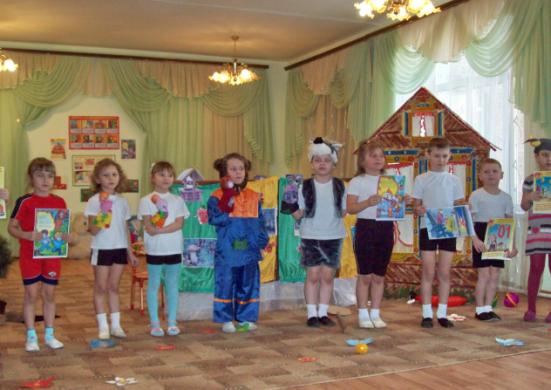 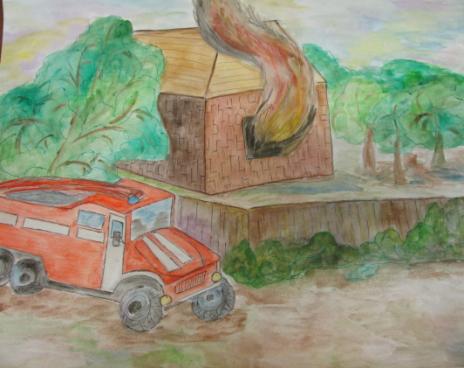 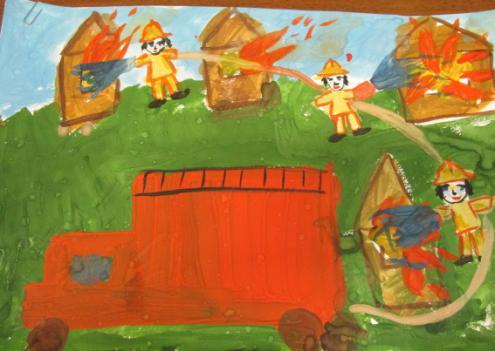 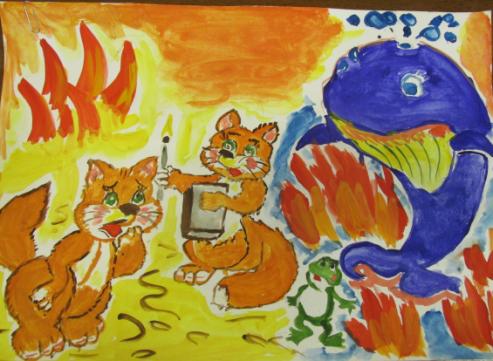 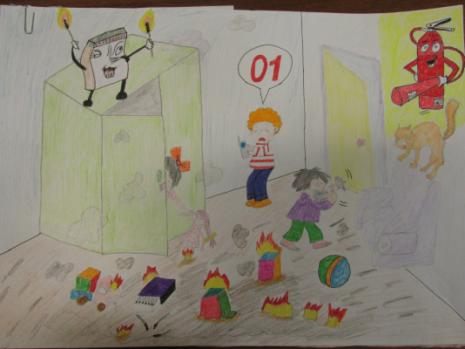 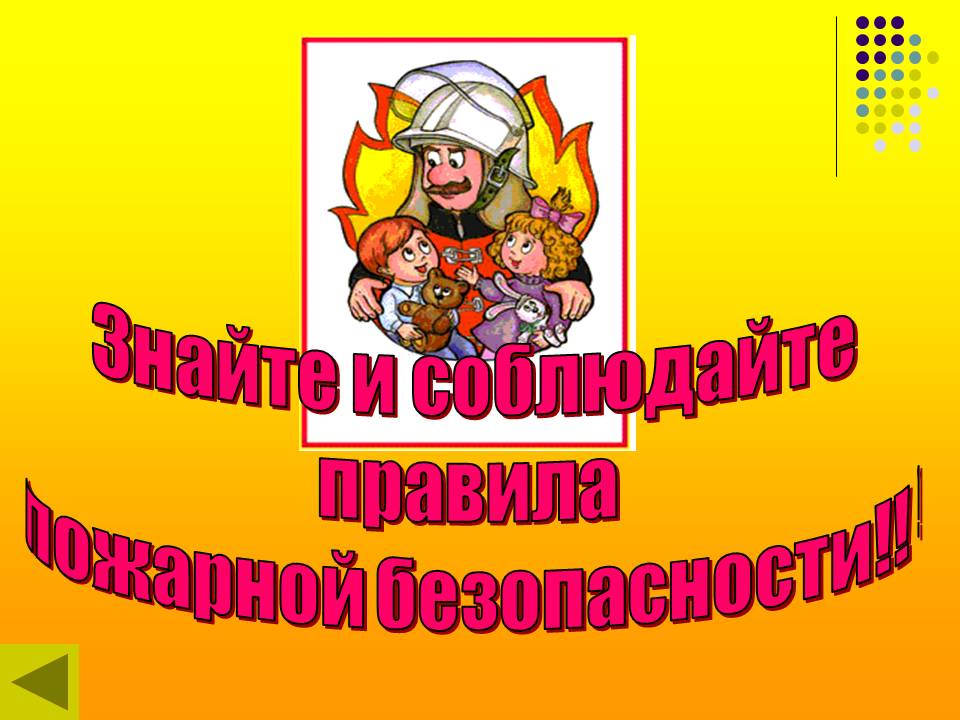 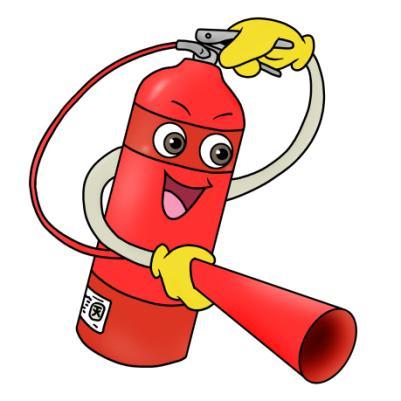 Благодарю                   за      внимание!!!!!
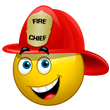